Lexical Analysis
COMP 3200
ALERTS
Homework #2 due today
Project #1 questions?
Building a Lexer: Where to go from here?
We need a collection of algorithms:

Regular expression to NFA generator

NFA to DFA converter

DFA Minimization

DFA Emulator (DFA data structures and algorithm)


THEN: off-the-shelf tools...
NFA-2-DFA
NFA-2-DFA
The e-closure of a state isall the states you can getto from that state one-transitions (for free)
[there is an implicit e from each state to itself]
e
A
B
D
b
E
e
a
b
e-closure
e(A) = {A, B, C}
e(B) = {B, C}
e(C) = {C}
e(D) = {D}
e(E) = {D, E}
a
a
e
C
b
a
e-closure
e(A) = {A, B, C}
e(B) = {B, C}
e(C) = {C}
e(D) = {D}
e(E) = {D, E}
NFA-2-DFA
Algorithm
Compute e-closures
Begin new DFA with a start state labeled with the e-closure of the NFA start state
For each missing transition, compute the transition, adding a new state if necessary
Stop when there are no more missing transitions
a
a
e
{C}

A
B
D
a, b
b
b
b
E
e
a
b
a
b
{B,C,D,E}
{B,C,D}
{A,B,C}
a
e
C
a
a,b
b
a
Questions/Observations??
NFA-2-DFA
The states of the DFA will be accepting if ANY of the states it is labeled with are accepting in the NFA
The state labeled by the empty set is always a trap reject state
To compute a transition on symbol a
For each state in the label
Look up where the NFA goes from that state on a, call it b
For each state in b
compute the e-closure
Perform the union of all the e-closures computed in the inner loop
How many states will the DFA have if the NFA has n states?
NFA-2-DFA More Examples
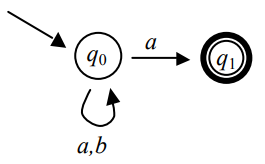 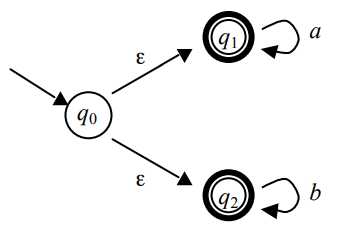 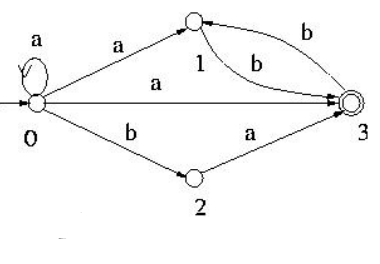 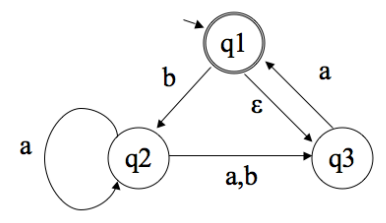 Building a Lexer: Where to go from here?
We need a collection of algorithms:

Regular expression to NFA generator

NFA to DFA converter

DFA Minimization

DFA Emulator (DFA data structures and algorithm)


THEN: off-the-shelf tools...
DFA Emulator in Python
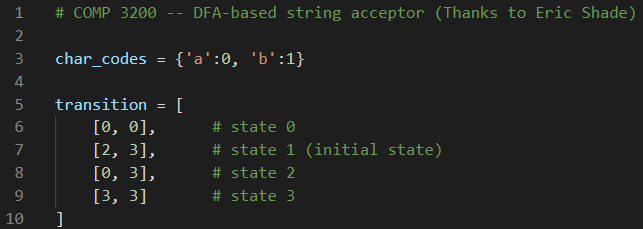 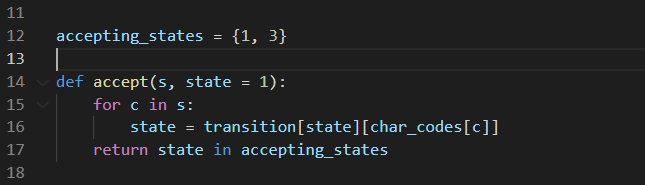